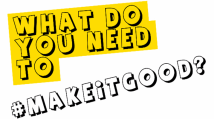 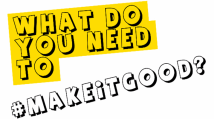 It’s linked a bit to what I was saying before about not trying to keep up with other people’s relationship. You have to go to place that is right for you in your relationship. You have to work that out between you, and not put pressure on, or talk about what you want. It can be hard though, ‘cos if they say no or don’t agree then it can make it difficult to continue. A lot of the time I think people just don’t want to face the fact that some people just aren’t right together. 
(Focus Group 6/Dundee)
Pressure from peers to get into a relationship is high. 
(18/PK/Male)
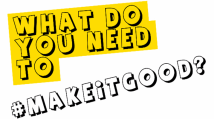 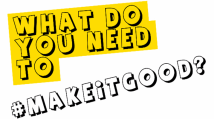 Pressure is bad when it comes to relationships, and one person should never pressure the other to do anything they are uncomfortable with, sexual or otherwise. 
(16/Dundee/Female)
You need to know that it’s not the same, even things like money. Like expecting your relationship to be like what you see on telly can put a lot of pressure and you can totally miss what’s actually good or even just what’s going on. I think people need to be better at seeing what’s real and what’s not and what can work for them and what’s totally, never going to be for them. 
(Focus Group 6/Dundee)
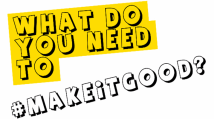 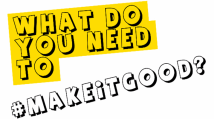 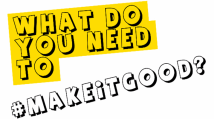 Where people force another to do something they might not necessarily want to do. 
(16/Dundee/Male)
Being forced into something that you don’t want. 
(17/Dundee/Female)
Your partner may be pressuring you into doing things you don’t want to.
(16/Dundee/Female)
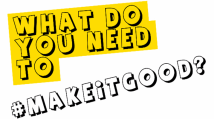 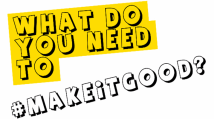 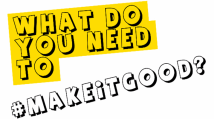 Feeling like there is no other option but to do something your conscience tells you is wrong. 
(16/Dundee/Female)
If I ever felt pressurised into having sex, I don’t think I’d have a good time, or respect the person for pressuring me very much.
(Focus Group 6/Dundee)
I have felt under pressure a lot, and most of the times I am too scared to say no. When it comes to sending pictures I say no, but I’m scared to because they might fall out with me.
(<16/Dundee/Female)
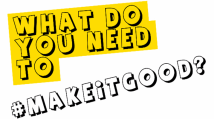 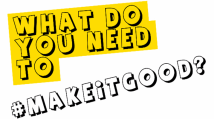 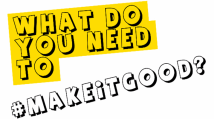 There’s always pressure, but if you have a partner that agrees not to then it’s easier. 
(Focus Group 13/Dundee)
Under 16s get pressure from pals – whether it’s true or not they are having sex. 
(Focus Group 13/Dundee)
There’s peer pressure into losing your virginity – you don’t want to be the only one that hasn’t done it. 
(Focus Group 10/Dundee)
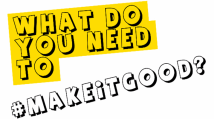 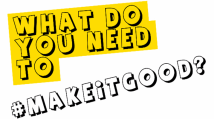 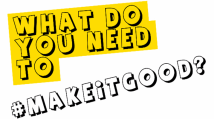 Like no sex, no relationship. I don’t understand why somebody would be in a relationship with a girl if she’s not wanting to have sex with him. Like what’s the point in hanging around, it would be like what, she doesn’t trust him no to give her the clap or that. You have to have sex, and good sex, to have a relationship. 
(Focus Group 7/PK)
Pressured into having sex with someone I didn’t want to but being drunk made me vulnerable.
(16/Angus/Female)
It depends, but a guy might leave you if you don’t have sex. 
(Focus Group 13/Dundee)
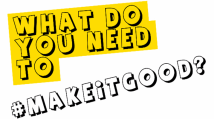 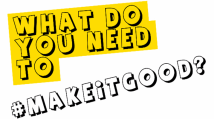 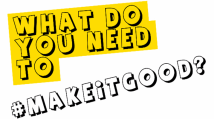 People don’t care – they think I’m weird for not watching it.
 (Focus Group 12/Dundee)
Rape, stress and uncaring.
(16/Dundee/Female)
Stress, fear, crushed.
 (16/Dundee/Female)
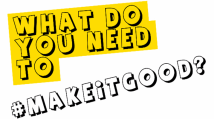 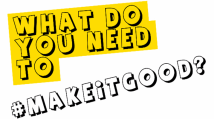 It’s the most important thing for me in a relationship, I need to feel safe; to express myself, to share stuff, to be comfortable. If a guy doesn’t make me feel safe, then it gets me really down. I went our with a guy – my only real boyfriend – for 3 ½ years but he was so mentally abusive, he wore me down. At the time, I didn’t realise it, but when the relationship eventually ended I was like ‘wow what was that all about?’ He would just tell me stuff, like I think he was actually quite depressed, but he took it out on me. I guess ‘cos I was close to him. So safety isn’t just physical, you need to know you are in a safe place in your head as well.
(Focus Group 5/PK)
You can kind of tell of you are in a physically abusive relationship, I mean it’s pretty obvious if someone is hitting you or whatever, but when someone is being mentally abusive and you are really close to them then it can be difficult to see that. It’s like what [they were] saying, sometimes it has to end before you realise. Like distance can be important sometimes. 
(Focus Group 5/PK))
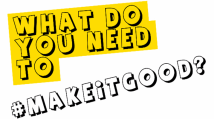 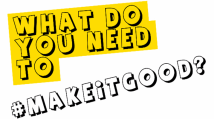 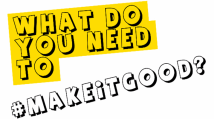 Relationships should never be pressured and no one should feel like they need to do something because their friends have done it or their partner wants it. Both people should want the same thing.
(20/PK/Male)
Taking your time and not rushing is the most important thing, you have to feel comfortable.
 (Focus Group 4/PK)
Always make sure you are comfortable.
 (Focus Group 5/PK)
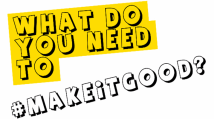 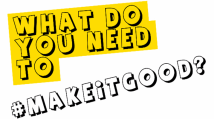 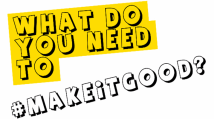 You have to both be willing, you have to both be in the right place for it to be good. Half assed sex is just not worth it. You end up just feeling a bit ‘meh’.
(Focus Group 5/PK)
I’d expect sex to be something that we both agree on and want to make the connection and further our relationship.
(Focus Group 2/Angus)
You both have to be willing. 
(Focus Group 3/Angus)
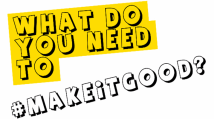 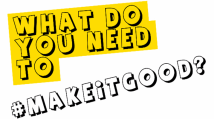 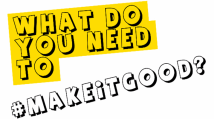 I always think that girls expect me to last for ages, and like I never do, like a couple of minutes most. I think I just get really nervous about it and feel like really intimidated that they know what they are doing, but I really don’t.
(Focus Group 8/PK)
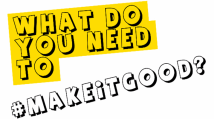 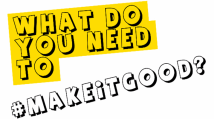 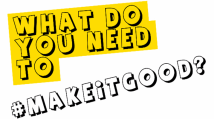 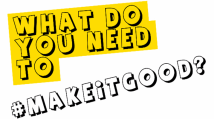 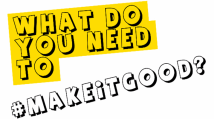 Pressure to ‘lose your virginity’
Trusting and acting on your own sense of ‘not wanting to do something’
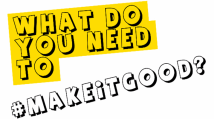 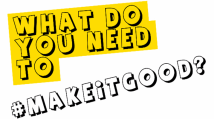 Using ‘being comfortable’ and ‘feeling safe’ as a lens through which to focus on ‘the good relationship’
Clear messages about consent and rape